frankincense, gold and myrrh
Christmas story
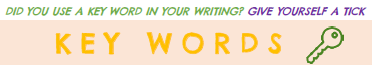 Topic Overview

This unit focuses on what Christians do to celebrate the birth of Jesus. You will discuss and learn why people give gifts at Christmas. In this unit you will explore the Christian belief that Jesus is God’s gift to the world. At the end of the unit there will be a Christmas celebration at school.
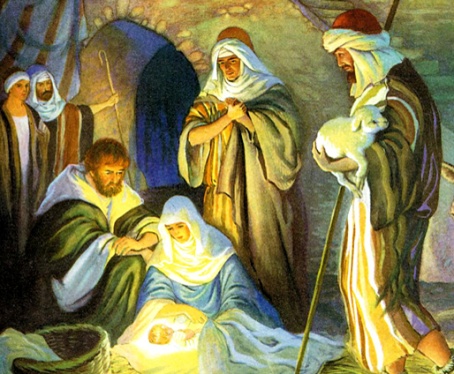 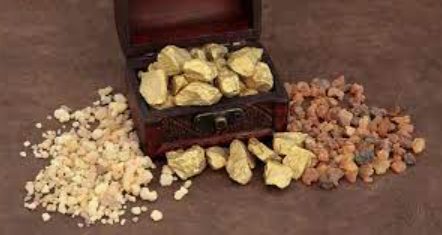 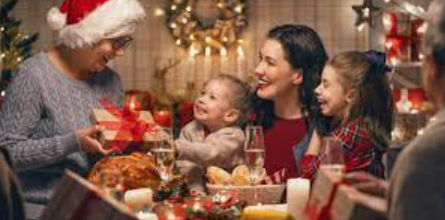 Christmas celebrations